Marcia J. Bunge, Ph.D. Professor of Religion, Bernhardson Endowed Chair
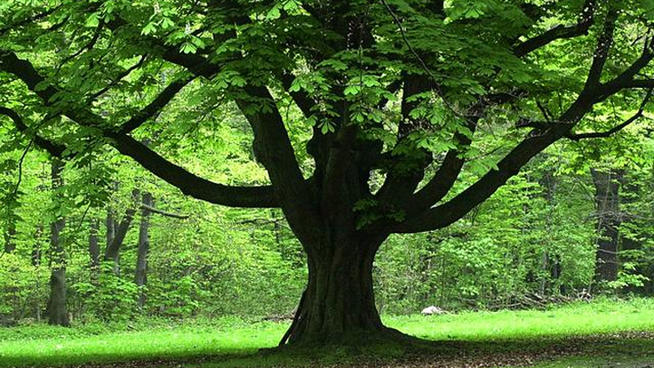 Nurturing the Spiritual and Religious Lives of Children and Youth:  Why and How
Journeys in Child Theology: Lessons, Recent Work, 
Future Directions 
(you, me, the church)
Questions (you and me): 

What prompted you to focus your attention on children?

What lessons and areas of inquiry have strengthened your work with and on behalf of children? 

What is your current work? What new directions do you want to pursue? 

In your context: How do robust theologies of childhood and child theologies strengthen the church and help all children thrive?
Story and ResearchPh.D.- Theology. U. of Chicago, TübingenSubject of children? Marginal!“Beneath” serious theologians!
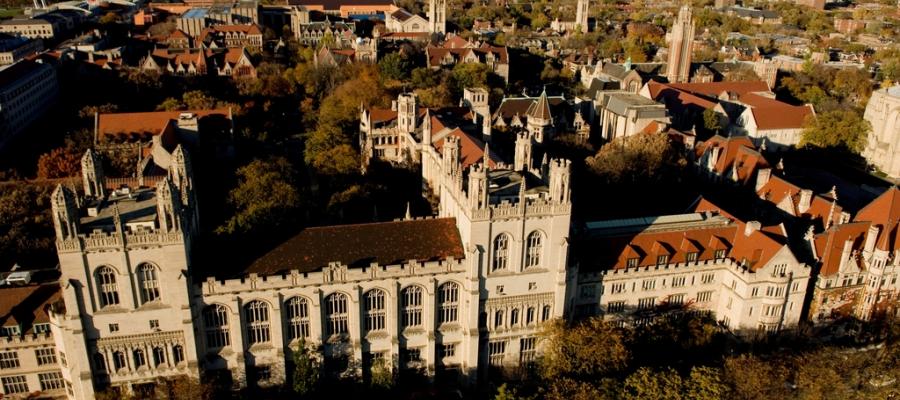 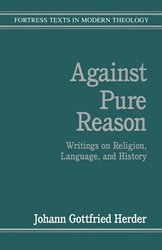 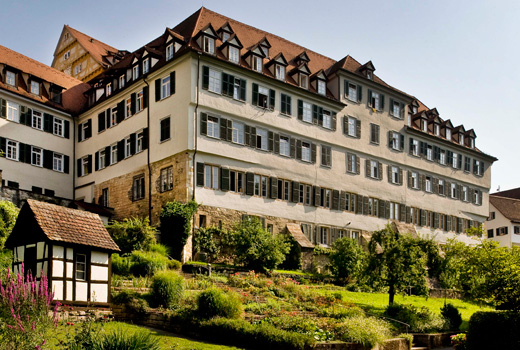 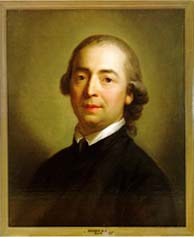 GERMANY:Tübingen, Leipzig, Halle, Bonn, WeimarFirst Book: Translation of J.G. HerderTaught in East Germany 											 					Lived in the Stift
LUTHERAN THEOLOGY (cont.) and 
Diverse Lutheran Traditions Globally
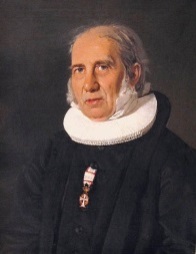 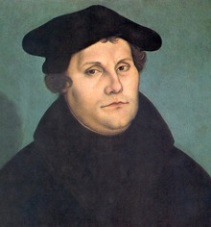 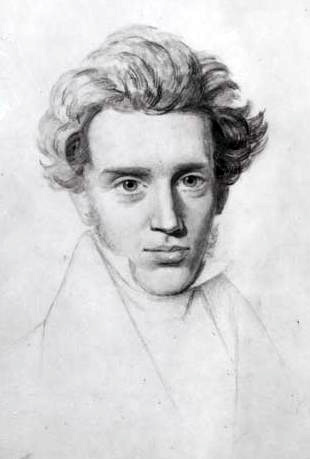 Germany
Norway
Denmark


	Research on Grundtvig, Luther, SK

BUT ALSO Lutheran communities:
Ethiopia! South Africa! Tanzania! Kenya!
Beginning: 
Asking the questions, becoming child-attentive
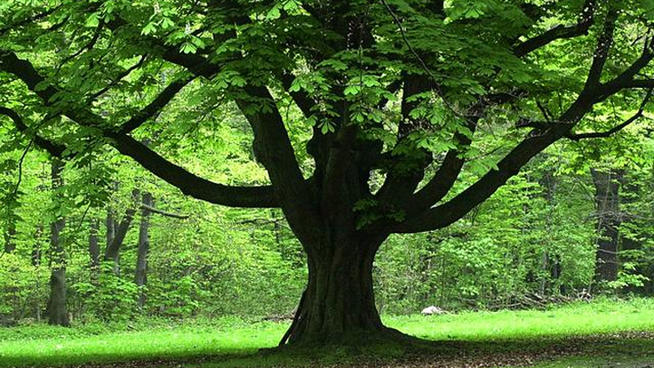 Nurturing the Spiritual and Religious Lives of Children and Youth:  Why and How
Once I had children and started teaching,  I wondered why! 

My theology and research shifted, became 
less “adult-centered” and
more “child-attentive.”
Subject of children? Central topic! 
Bible, the church, world religions!
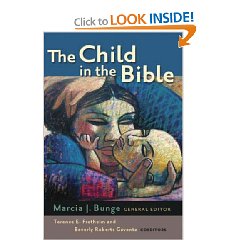 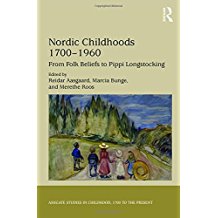 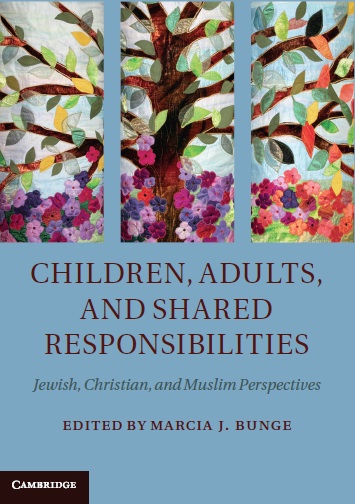 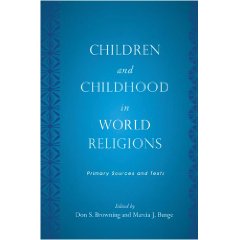 FIRST CHILD-FOCUSED BOOK

Explored simple, 
Powerful questions: 

Who/what are children?
What do we owe them?
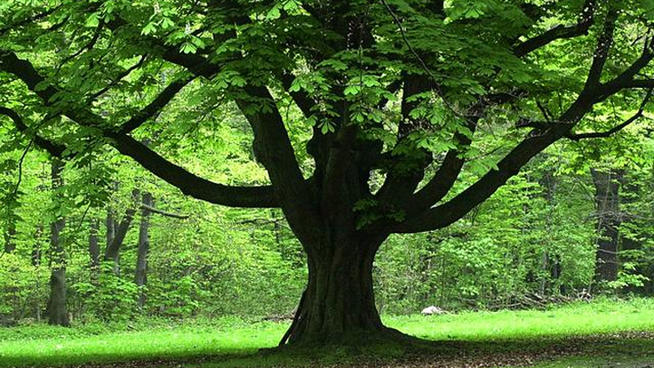 ONE: Robust Theologies of Childhood
Nurturing the Spiritual and Religious Lives of Children and Youth:  Why and How
Key take-aways from early research:  

Robust theologies are foundational— key—to helping children thrive! 

Have many positive implications for children, the church, communities.
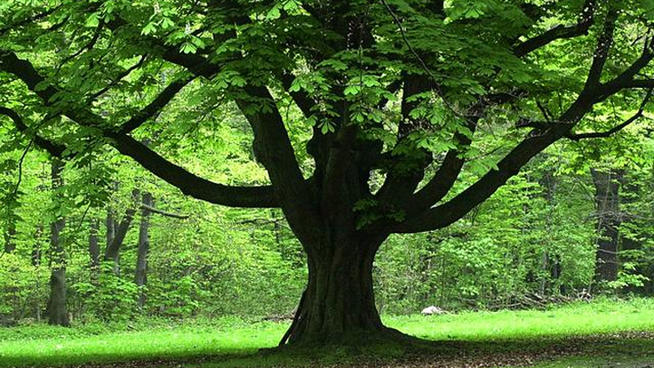 THEOLOGIES OF CHILDHOOD Raise two important questions:  1. Conceptions of Children?        	  2. Commitments to Them? The two are highly interrelated! Strong conceptions of children and strong commitments to them go hand in hand!.
THEOLOGIES OF CHILDHOOD Strong theologies articulate multi-faceted, multi-dimensional perspectives of children and childhood, building on:1. The Bible2. The Christian tradition3. Other disciplines4. Experience
Saw the power of theologies that hold onto BIBLICAL PARADOXES, seeing children as:
Fully human and made in the image of God  yet also still developing and in need of instruction and guidance. 
Gifts of God and sources of joy yet also social agents capable of selfish actions.
Vulnerable and in need of protection yet also strong, insightful models of faith and endowed with gifts to serve others.
Keeping in mind this view and Jesus’ example fosters meaningful and warm relationships.
With robust theologies of childhood, we switch from Mono-focal, Adult-centered to Multi-focal, Child-inclusive lenses!  
We strengthen commitments, relationships!
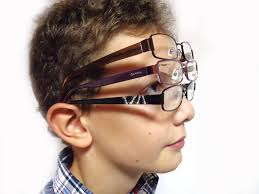 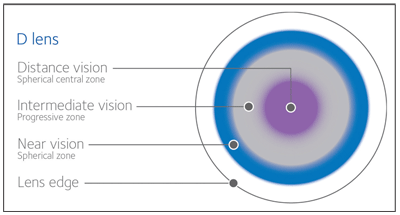 [Speaker Notes: And it is REWARDING!]
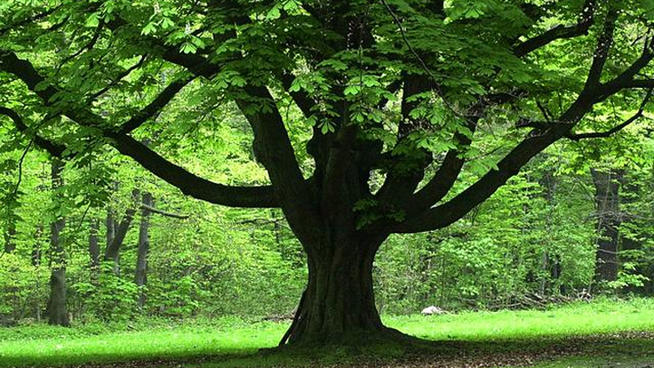 TWO: Child Theology Movement and International  Christian Initiatives
Nurturing the Spiritual and Religious Lives of Children and Youth:  Why and How
Learned from the important work of
Child Theology Movement (Keith White, John Collier, Haddon Willmer) 
Godly Play Foundation (Berryman)
Fostered Connections with:
Child Development Training and Research Center in Addis (Shiferaw Woldmichael)
Leaders in South Africa (NW University)
Holistic Child Development Programs (Philippines, Penang)
Compassion International
Ongoing Work in Theologies of Childhood Worldwide
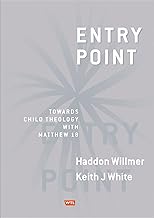 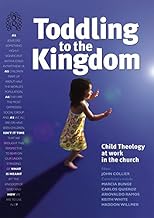 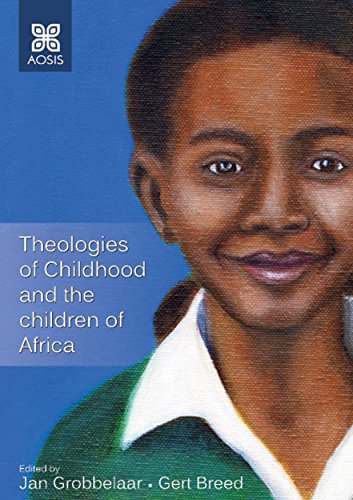 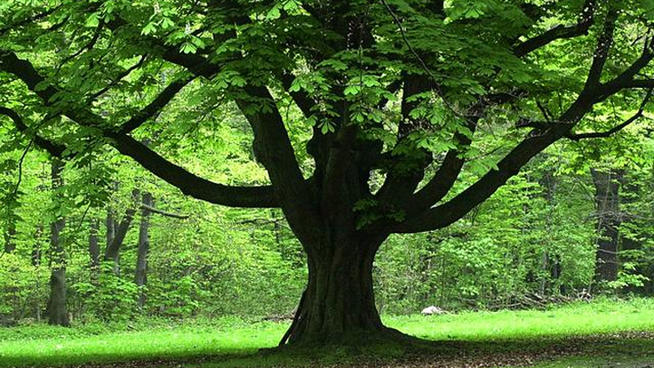 Nurturing the Spiritual and Religious Lives of Children and Youth:  Why and How
THREE: Child-attentive Theology across  DOCTRINES, PRACTICES
Theologies of childhood call us to:

Expand our vision!

Rethink not only our views of children but also MANY CENTRAL doctrines and practices in the light of attention to children and childhood.

Develop CHILD-ATTENTIVE THEOLOGIES that strengthen our commitments to children and our theology as a whole!
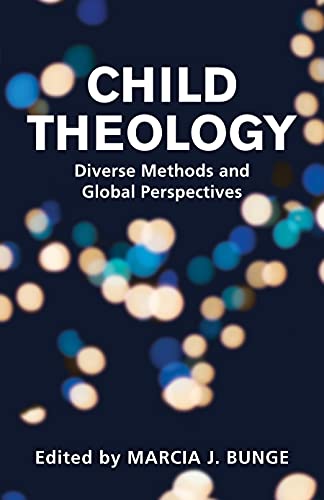 Like other liberating theologies, CHILD-ATTENTIVE or CHILD THEOLOGIES:    Build on Diverse Sources:  Bible, tradition, insights   from other disciplines.   Re-examine:  A range of doctrines, practices    with attention to the experience   of the marginalized or exploited  —in this case children.
SOME EXAMPLES
Rethink with attention to children:

Priesthood, ordained ministry
	(roles, authority, celibacy)
The Church 
	(children are part of the body) 
The Holy Spirit 
	(children are also spirit-filled)
Discipline 
	(not same as corporal punishment)

ENRICH THEOLOGY as a whole and empower the church’s work in the world!
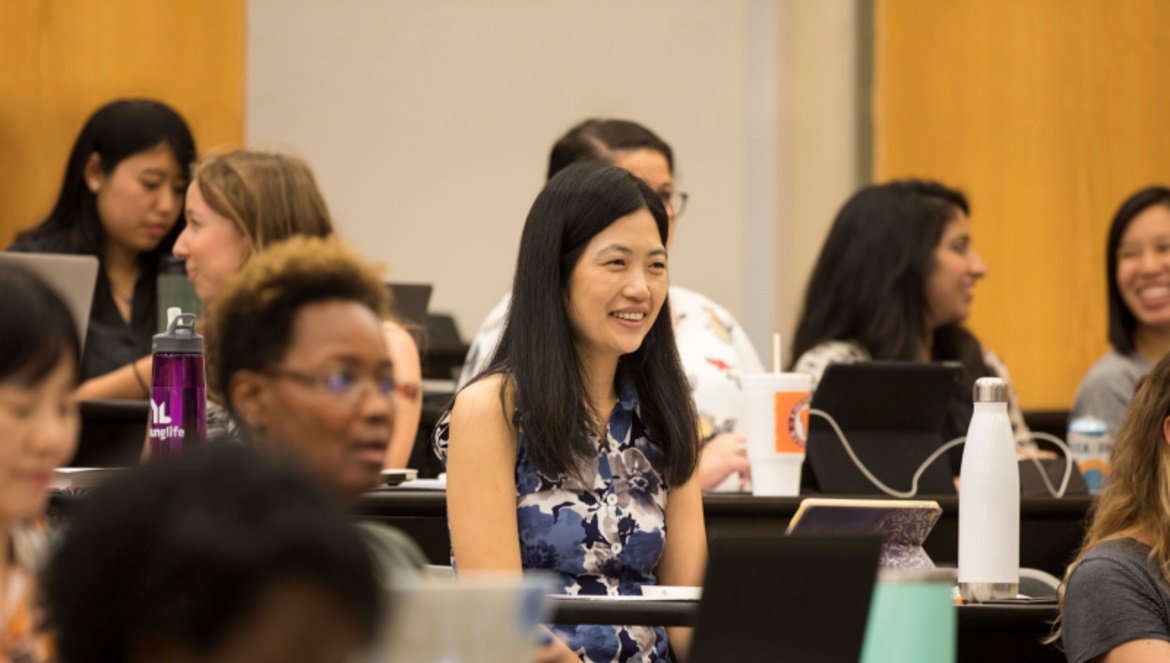 Strengthens THEOLOGICAL EDUCATION Promotes attention to children ACROSS THE CURRICULUM(Biblical Studies, Church History, Pastoral Care, Systematics)										.
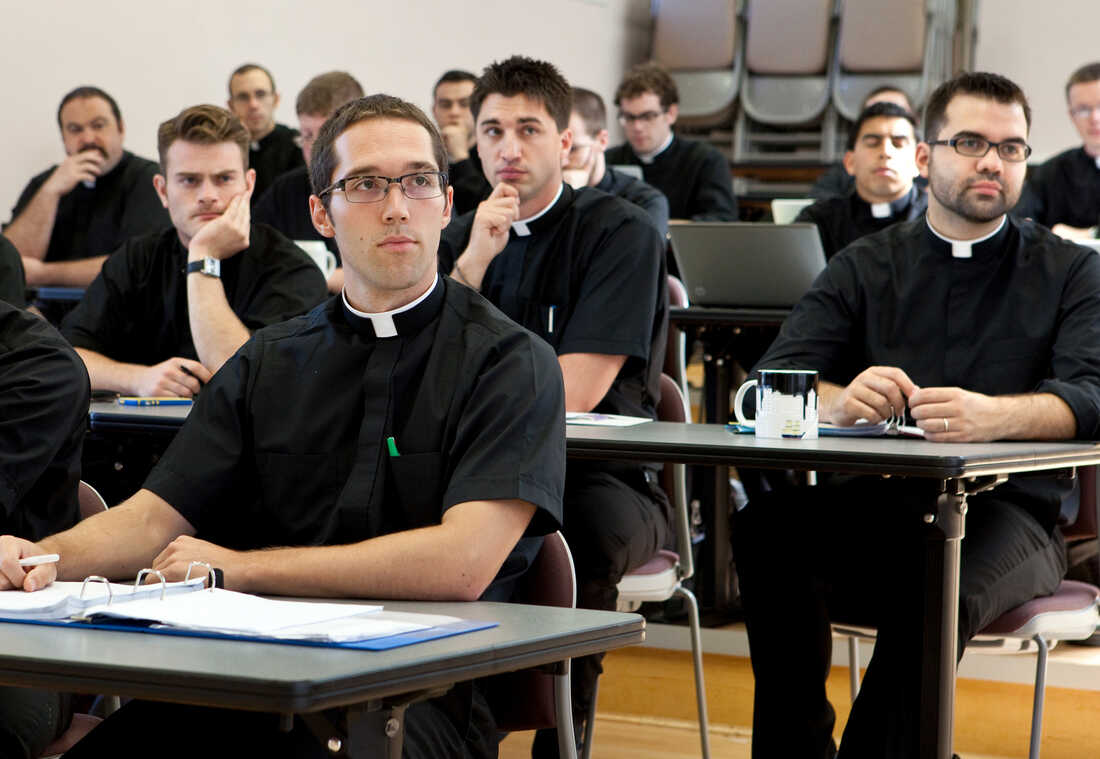 FOUR: Inter-religious Understanding and Cooperation
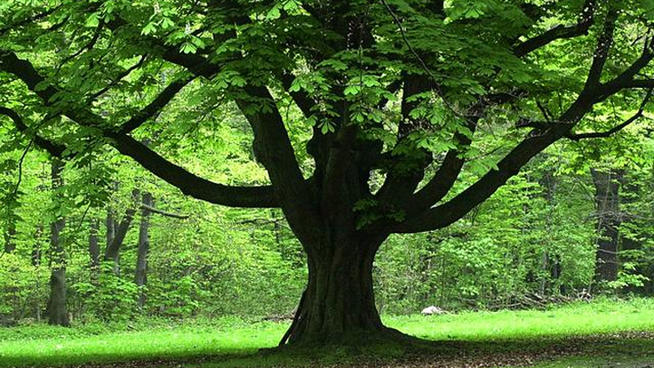 Nurturing the Spiritual and Religious Lives of Children and Youth:  Why and How
Learning from inter-religious and interfaith projects nationally and internationally!
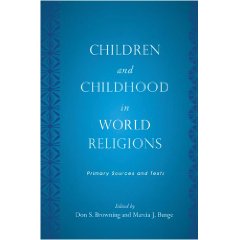 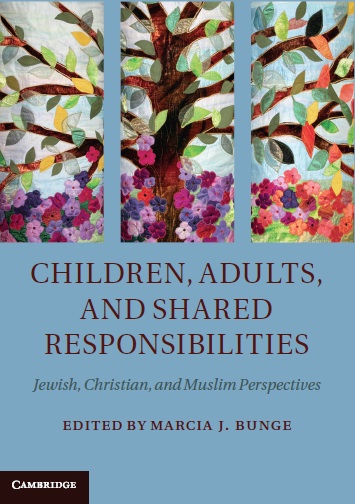 FIVE: Childhood Studies
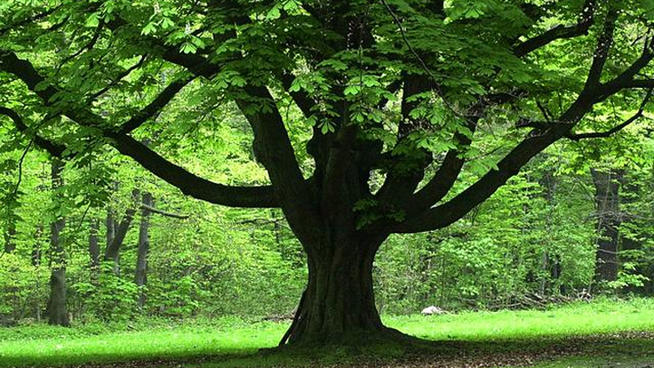 Nurturing the Spiritual and Religious Lives of Children and Youth:  Why and How
Learning from child-focused work in other disciplines and the growing field of Childhood Studies 

(U of Oslo project)
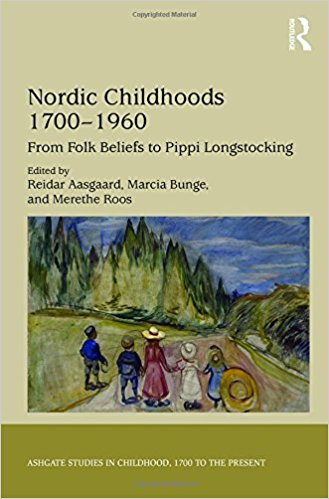 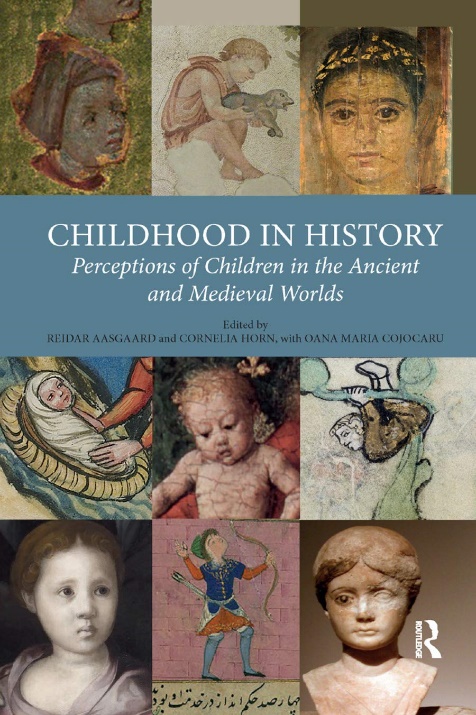 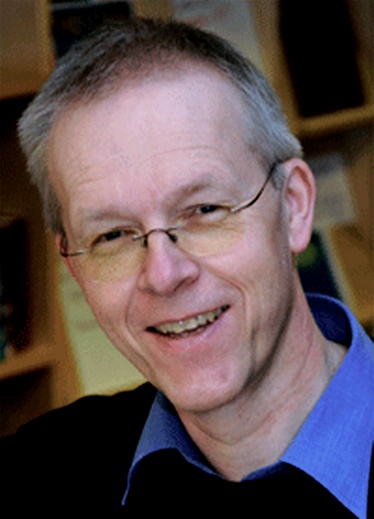 SIX: Faith Formation and Character Development
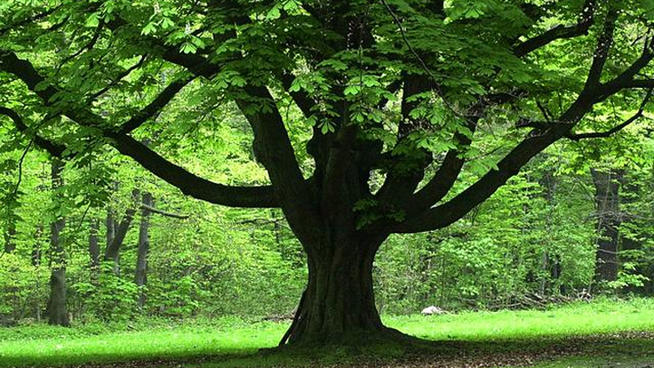 Nurturing the Spiritual and Religious Lives of Children and Youth:  Why and How
Appreciate the work of theologians and social scientists on moral and spiritual formation!
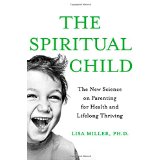 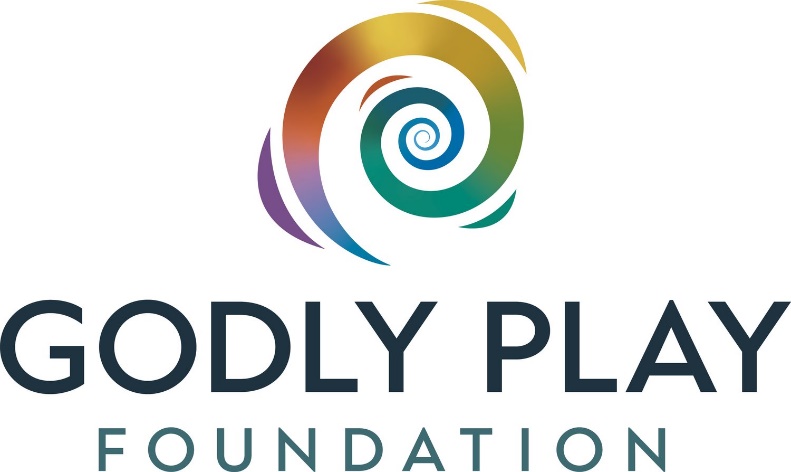 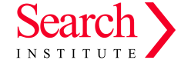 Informs work on faith formation, character development (Heidelberg, Emory), Lutheran Higher Education
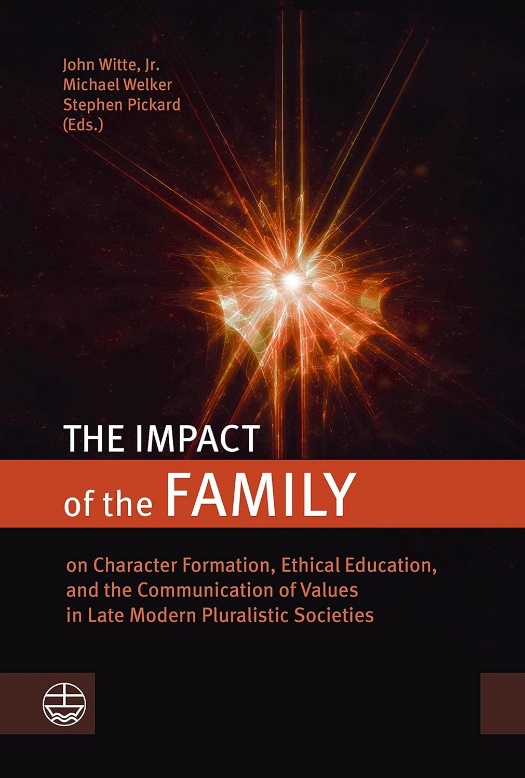 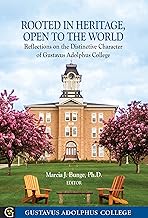 SEVEN: Child Advocacy
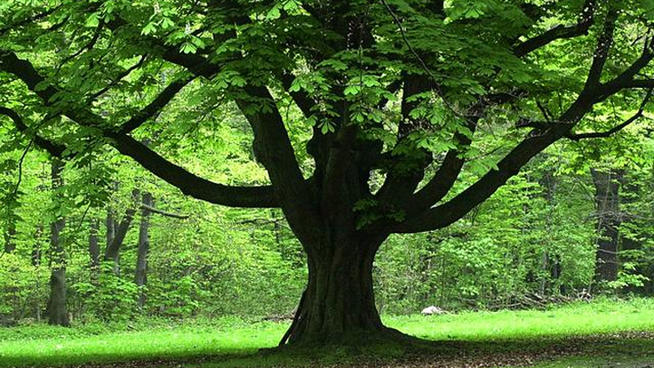 Nurturing the Spiritual and Religious Lives of Children and Youth:  Why and How
STRENGTHENING THE CHURCH’S PUBLIC ADVOCACY FOR ALL CHILDREN!
ENLARGING our vision beyond children’s immediate needs or the unborn and MORE INTENTIONALLY: 

Addressing poverty and systemic injustices in education, health care.

Ensuring “pro-life” efforts are “pro-child” and “pro-life” across life-span.
Advancing Child Advocacy Efforts(secular/faith-based/joint initiatives)
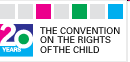 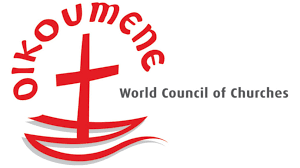 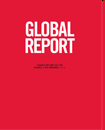 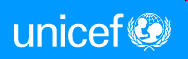 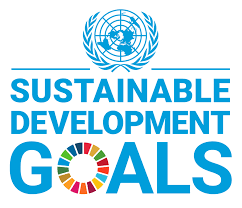 Supporting Faith-Based Organizations that Work with Children at Risk
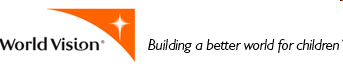 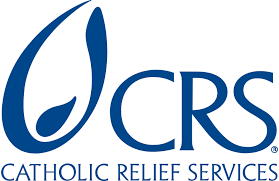 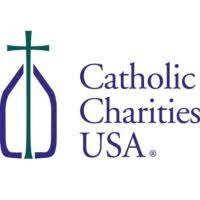 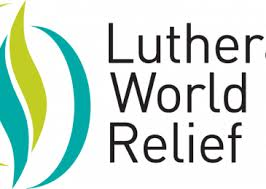 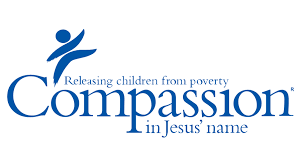 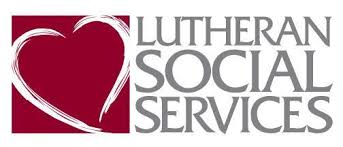 Most recent work: Addressing Child Abuse, Neglect and Corporal Punishment of Children (past, present)
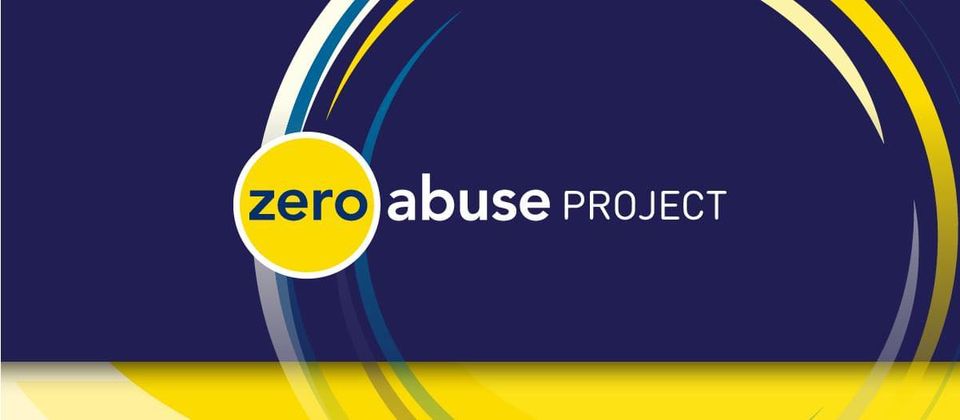 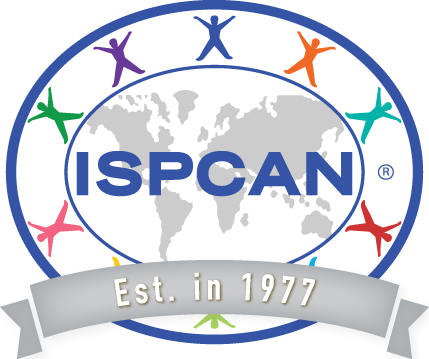 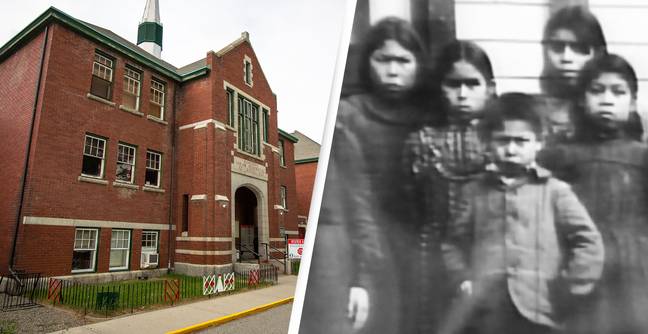 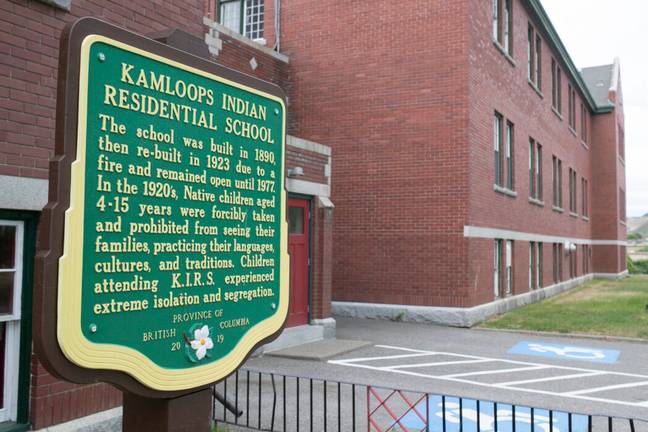 -Dangers of Spanking, Physical Punishment-Limits of Parental Authority-Role of the Family, Church, State-Misuse of biblical texts, “discipline”-Role of religious communities in child protection
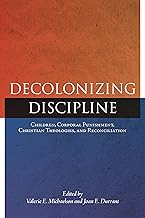 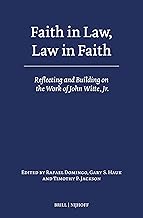 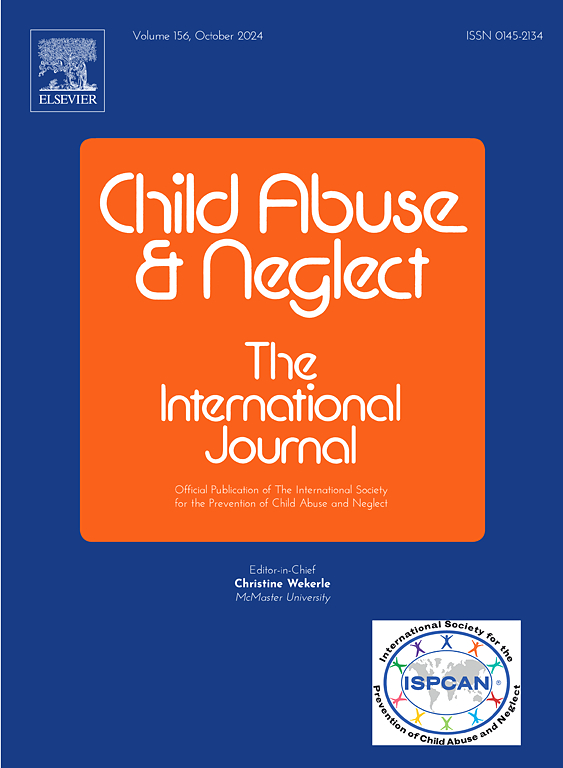 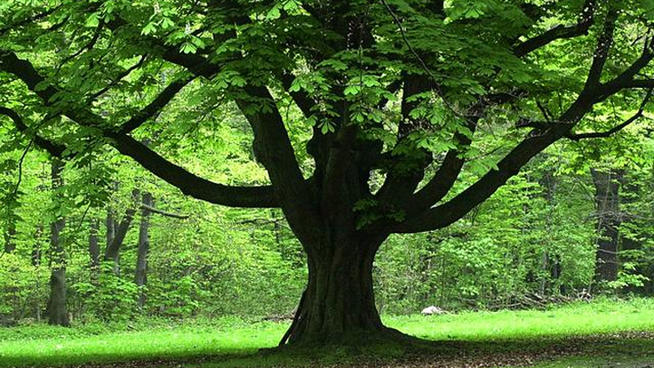 CONCLUSION and DISCUSSION:
The Power of Honoring the Full Humanity of Children
Nurturing the Spiritual and Religious Lives of Children and Youth:  Why and How
QUESTIONS FOR DISCUSSION:
What lessons and areas of inquiry have strengthened your work with and on behalf of children? 

What specific doctrines or practices in your faith community might need rethinking in the light of attention to children? 

How do robust theologies of childhood and child theologies that honor the full humanity of children strengthen the church and help children thrive? 

What is your current work? What new directions do you want to pursue?

 Invite you to write down one take-away!